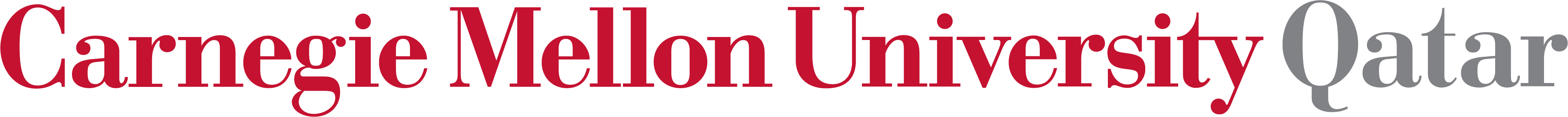 Information Technology
Lecture recording withWindows PowerPoint 2019
Khalid Sarwar Warraich
Adding audio and video narrations to slides
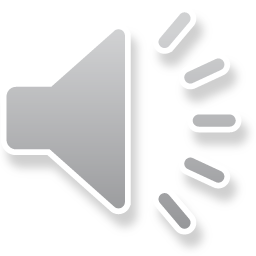 Narration types
Audio only
Only the speaker voice is heard
Video
The speaker’s video is seen on part of the slide
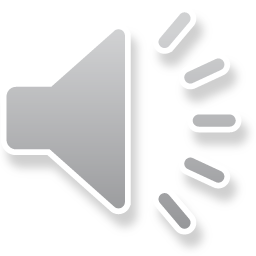 What are narrations
Narration is an audio or video that plays along with your presentation
Narrations only play in presentation mode
Audio narrations are “background” information that explains a slide
Video narrations are a small window superimposed on the slide that shows the presenter
Narrations are recorded within PowerPoint
During recording, PowerPoint remembers the timing of your mouse clicks so that slide content is synchronized with the narration
When exported, the audio, video and slide animations are exported with synchronized timings
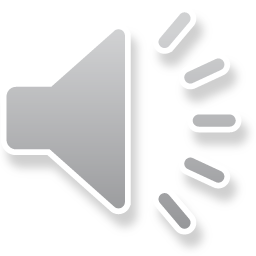 What are narrations
Narration is an audio or video that plays along with your presentation
Narrations only play in presentation mode
Audio narrations are “background” information that explains a slide
Video narrations are a small window superimposed on the slide that shows the presenter
Narrations are recorded within PowerPoint
During recording, PowerPoint remembers the timing of your mouse clicks so that slide content is synchronized with the narration
When exported, the audio, video and slide animations are exported with synchronized timings
How to add narrations
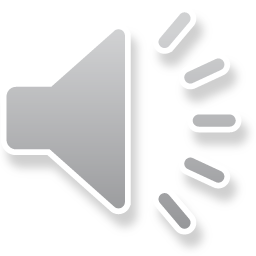 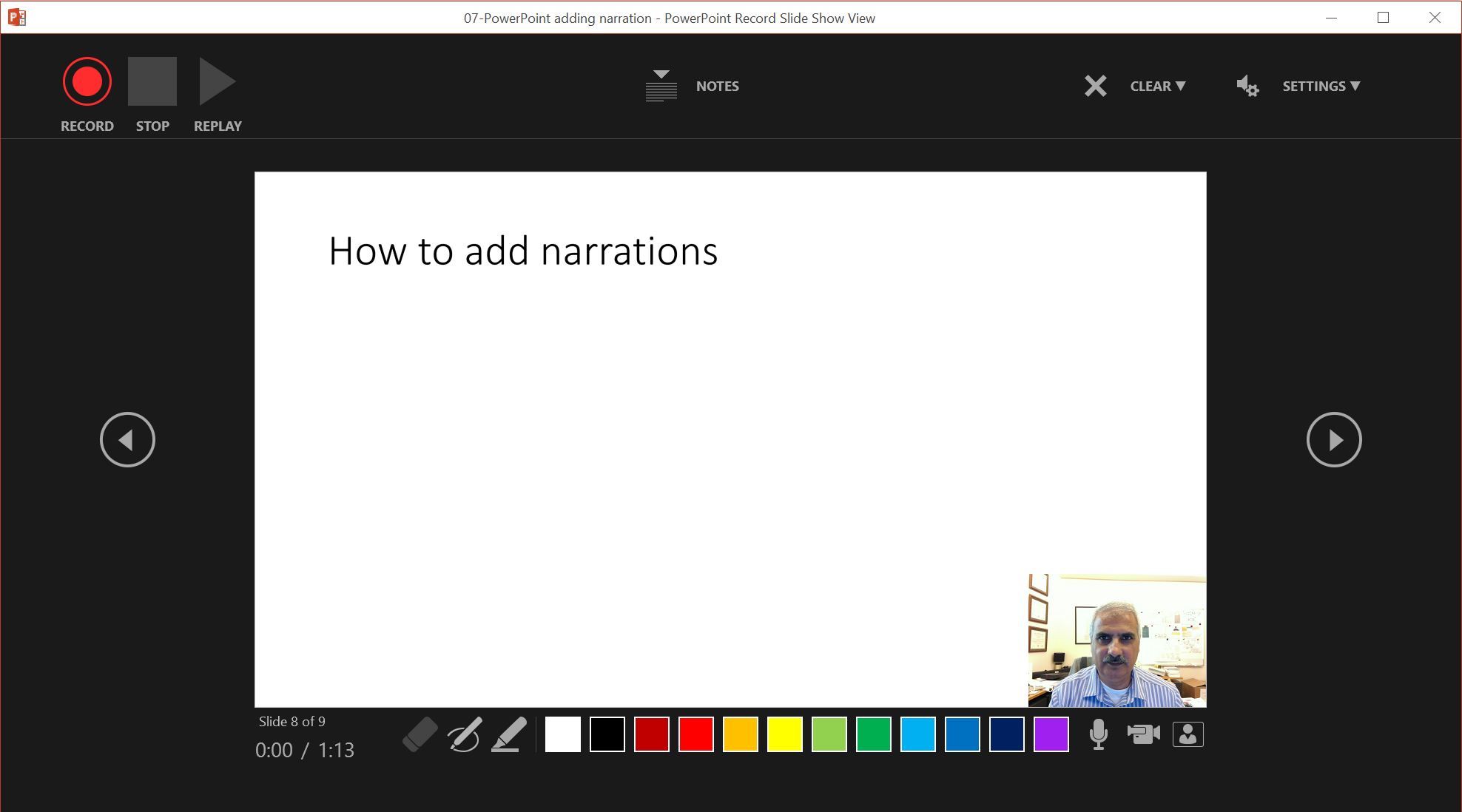 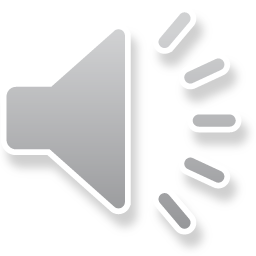 A slide with audio narration
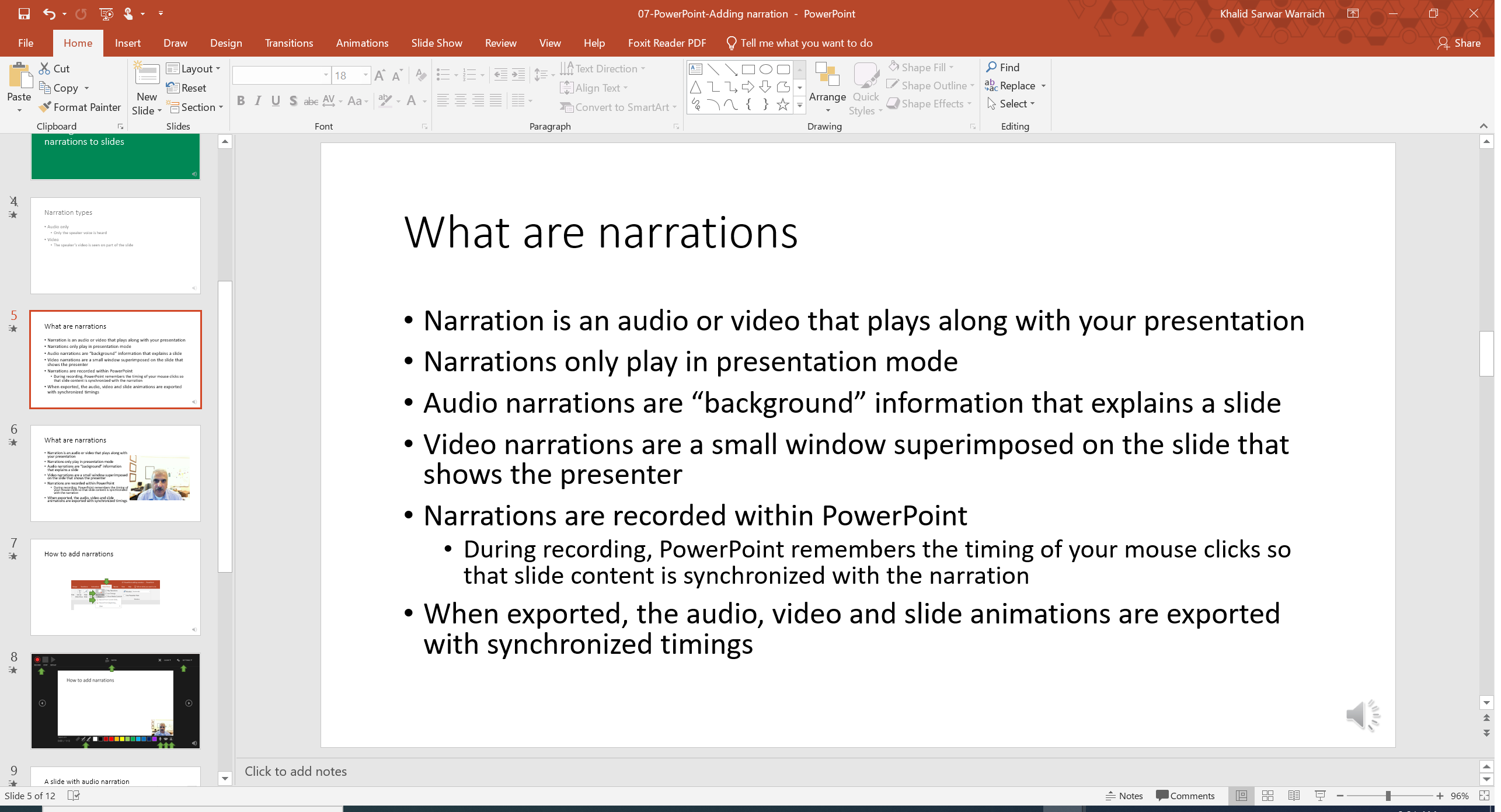 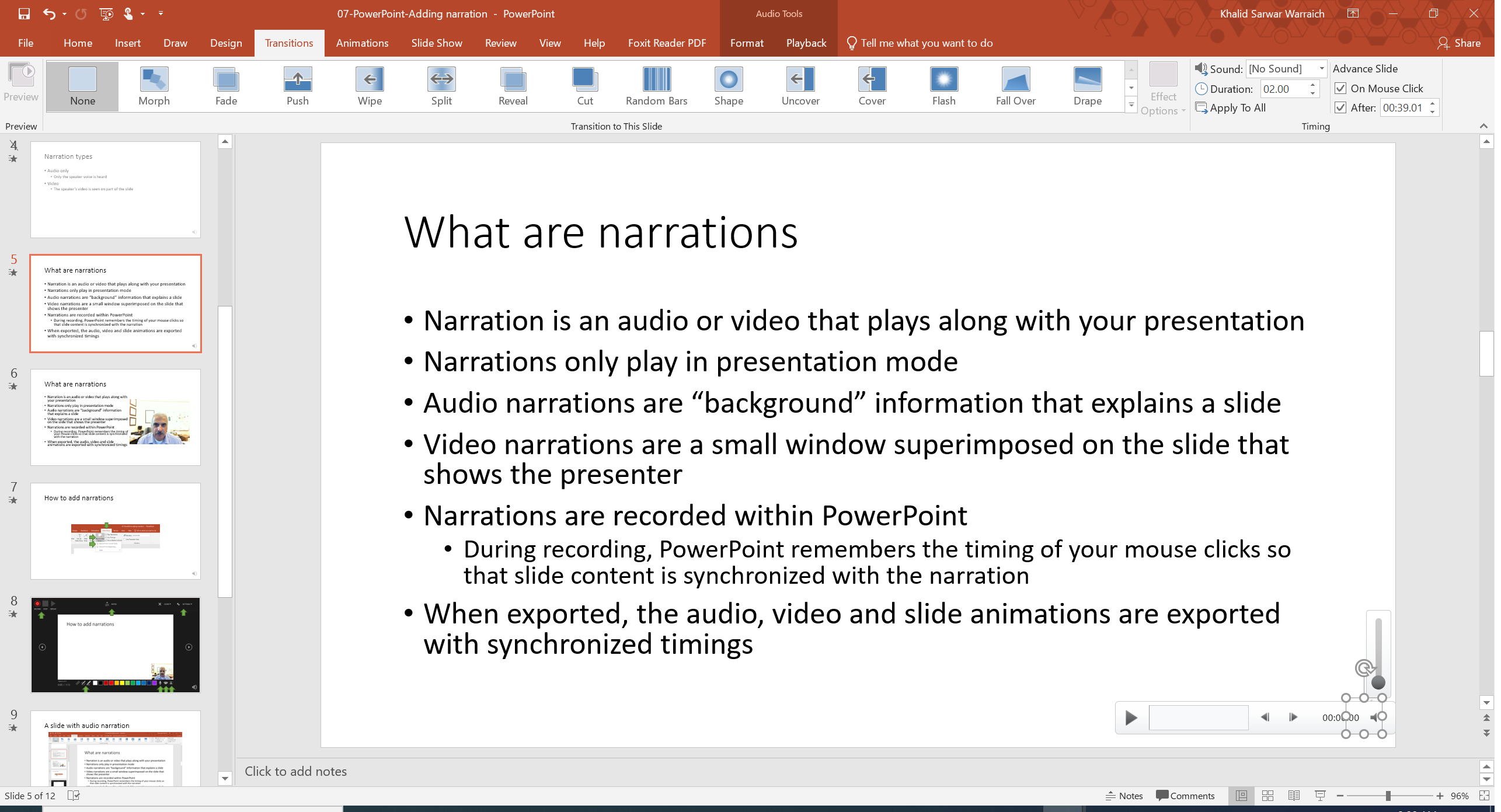 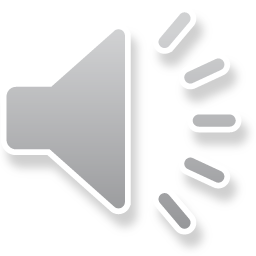 A slide with video narration
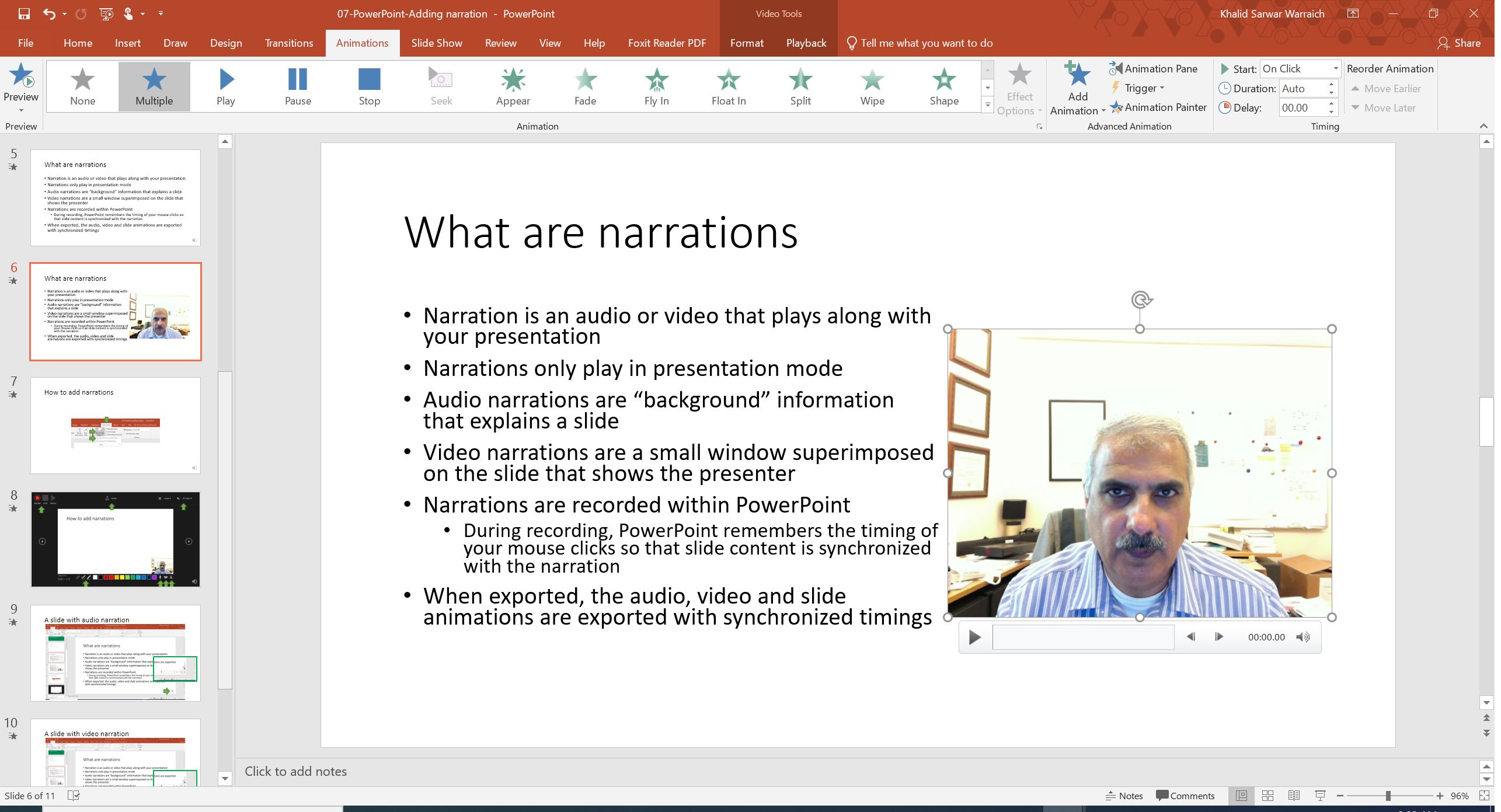 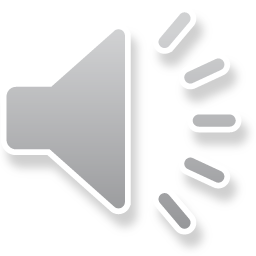 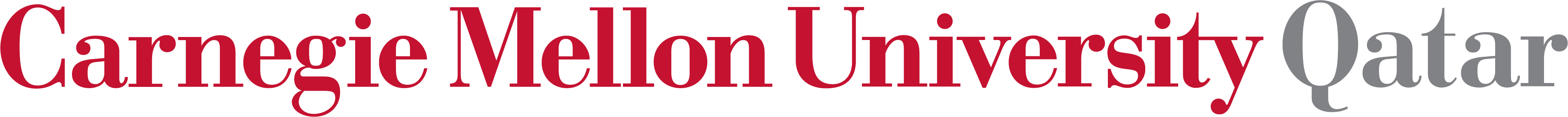 Information Technology